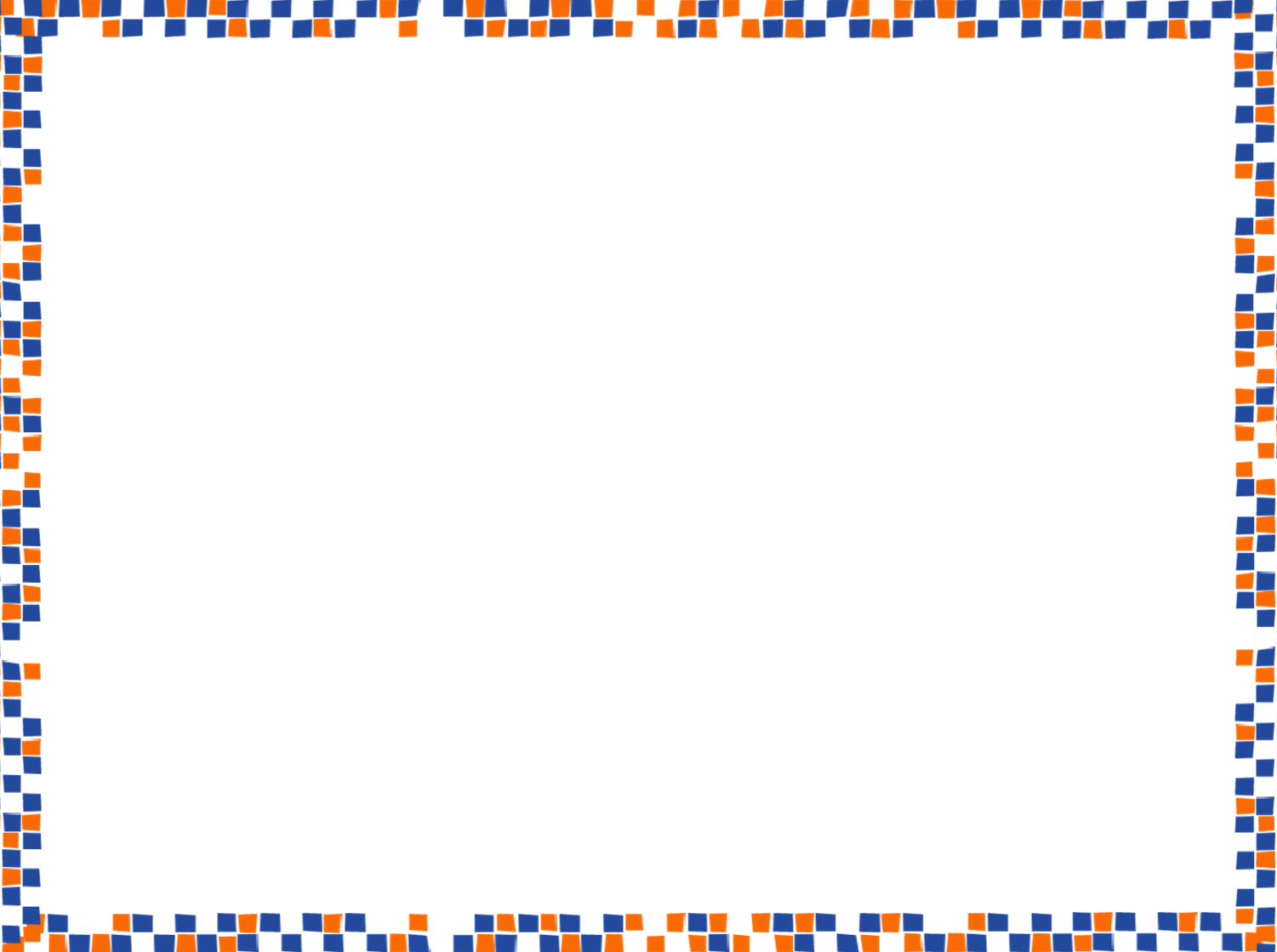 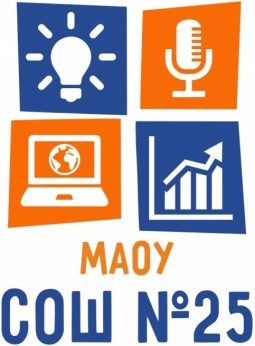 Практики формирования и развития финансовой грамотности в основной школе
МАОУ «СОШ №25»
Пермь
В программе
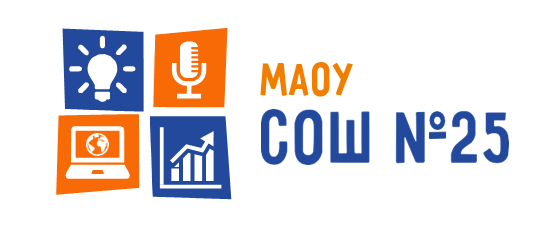 Образовательные практики по финансовой грамотности в МАОУ «СОШ №25»
Мастер-классы, семинары, консультации
Разработка дидактических материалов для проведения образовательных практик
Апробация своих образовательных практик и обмен опытом с коллегами
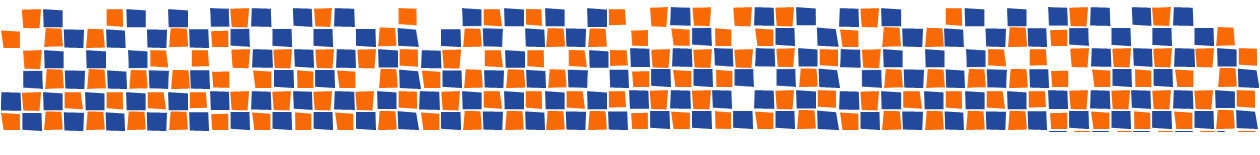 Результаты
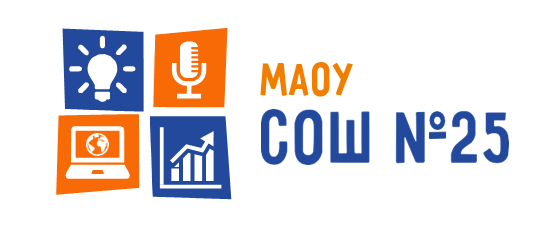 Научимся создавать рекламный плакат, буклет, Кроссенс
Научимся создавать программу образовательной практики для внеклассной деятельности по финансовой грамотности
Примем участие в образовательном мероприятии «Я успешен»
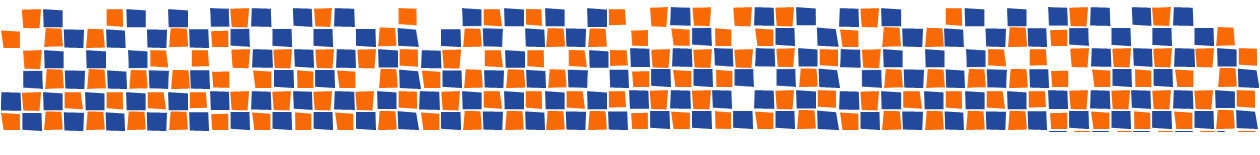